Maths Home Learning
Week Beginning 17th May 2021
This week…
Day 1 – Division
Day 2 – Division
Day 3 – Arithmetic
Day 4 – Division
Day 5 – Division
Day 1
Remember to sent your home learning to your teacher.
Miss Ackernley  3a@hortongrangeacademy.co.uk

Mrs Batool   3b@hortongrangeacademy.co.uk

Miss Croot   3c@hortongrangeacademy.co.uk
Day 1
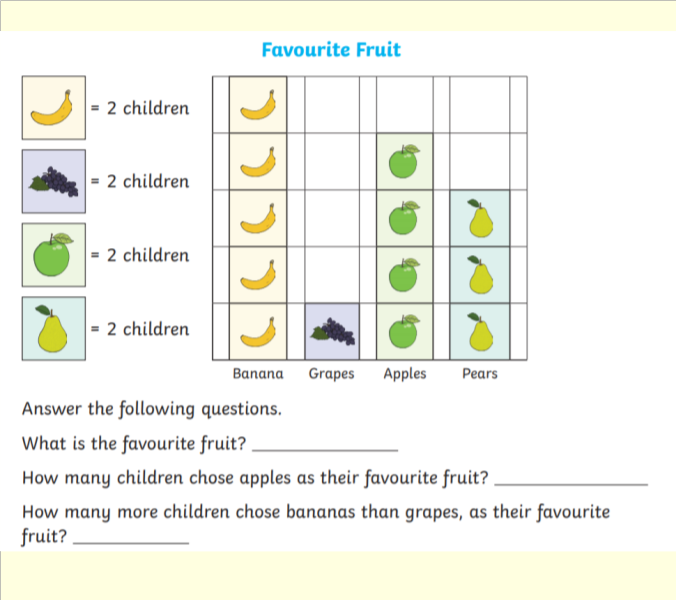 Day 1
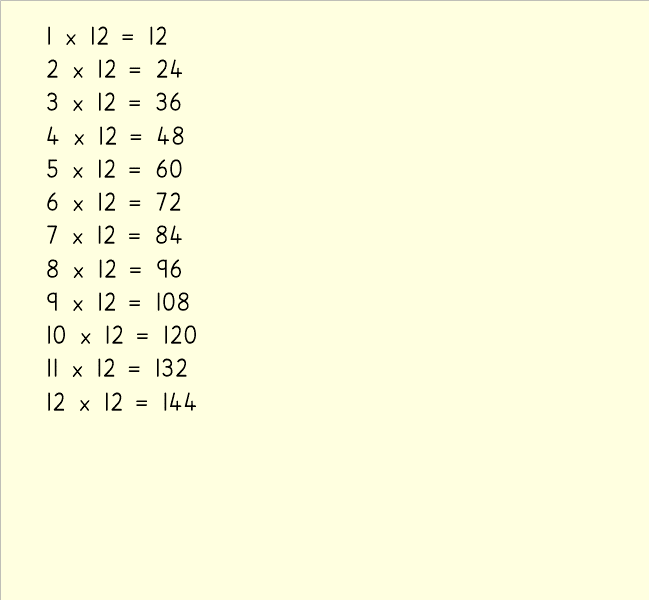 Day 1
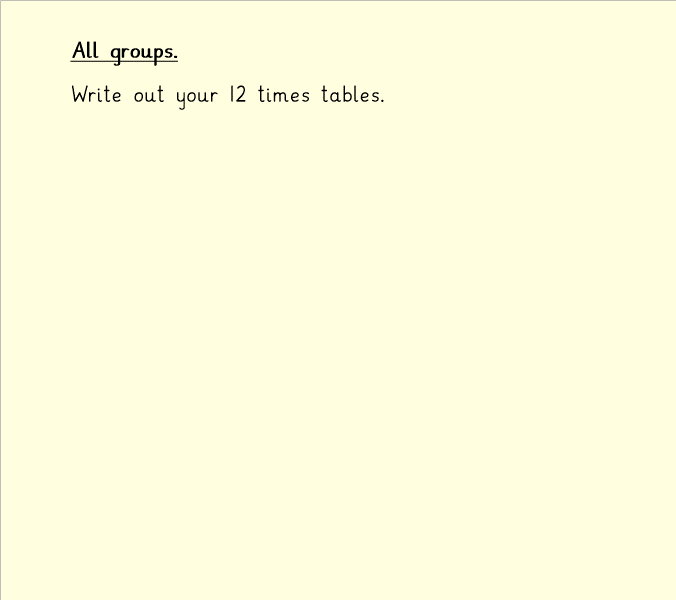 Day 1
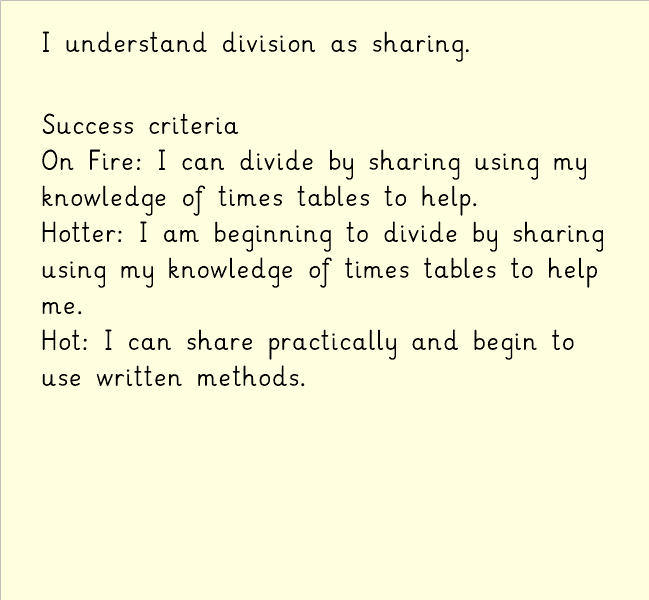 Day 1
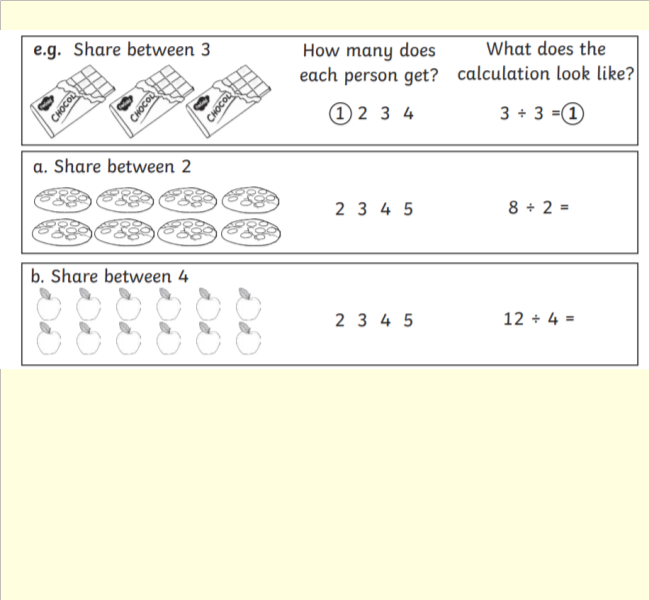 Day 1
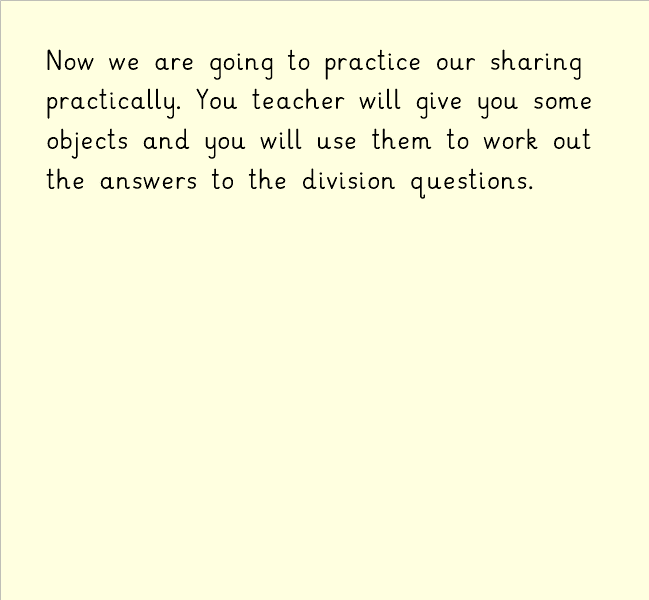 Day 1
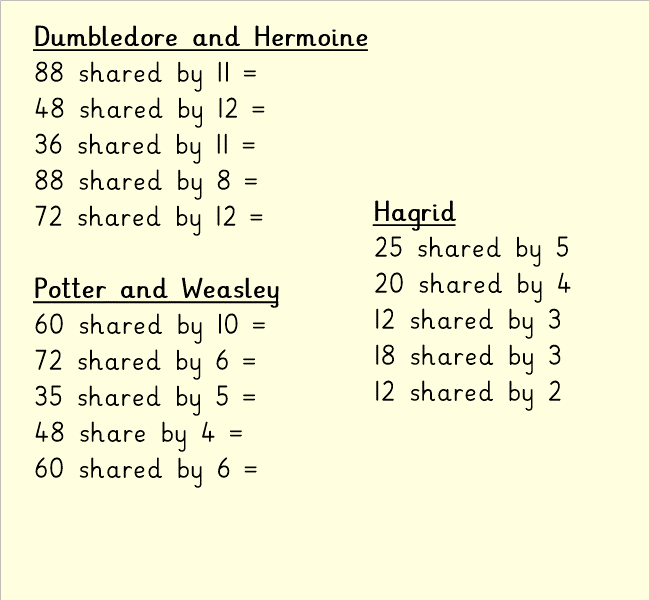 Day 2
Remember to sent your home learning to your teacher.
Miss Ackernley  3a@hortongrangeacademy.co.uk

Mrs Batool   3b@hortongrangeacademy.co.uk

Miss Croot   3c@hortongrangeacademy.co.uk
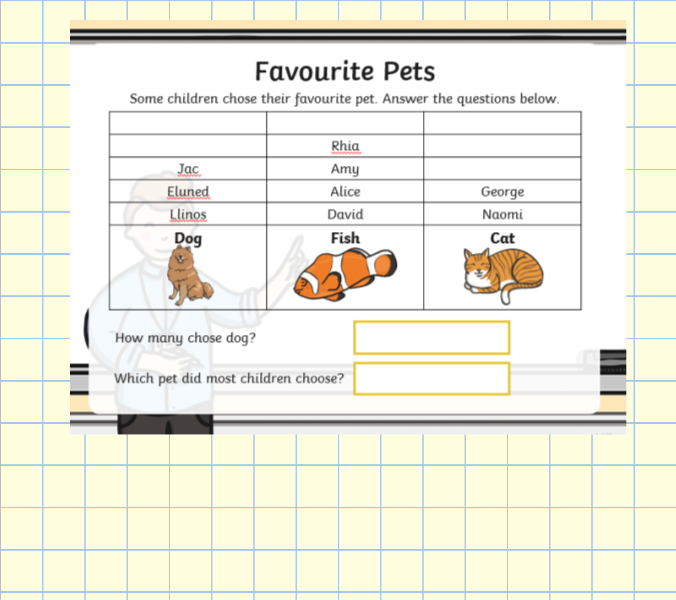 Day 2
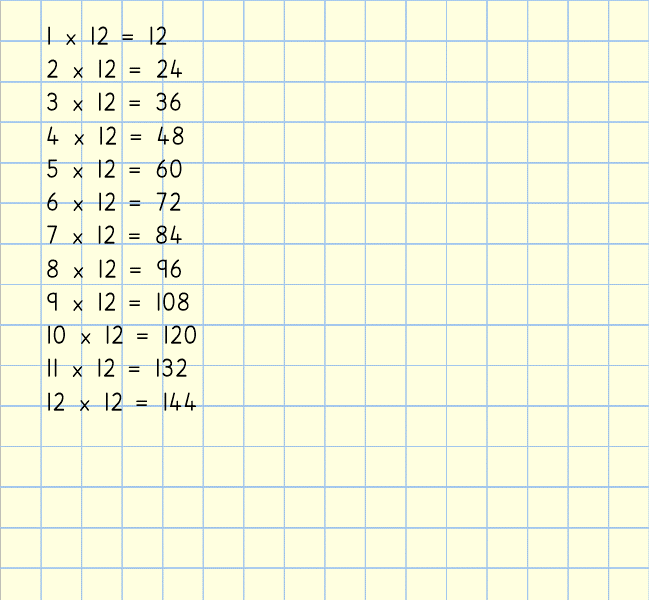 Day 2
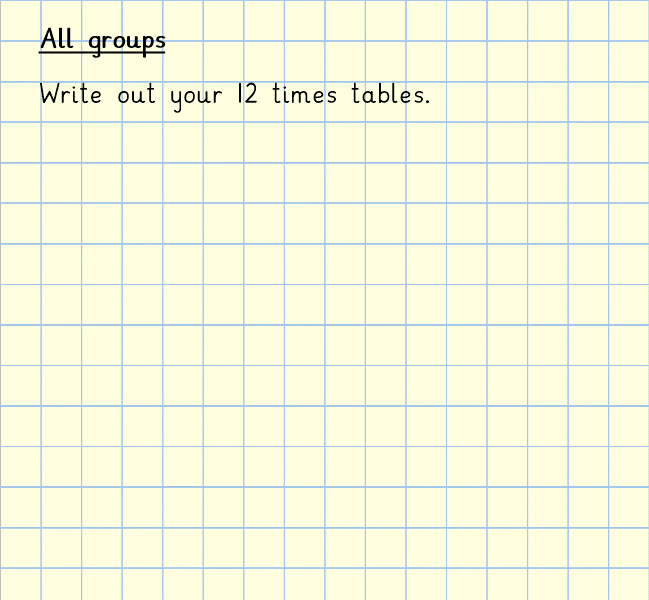 Day 2
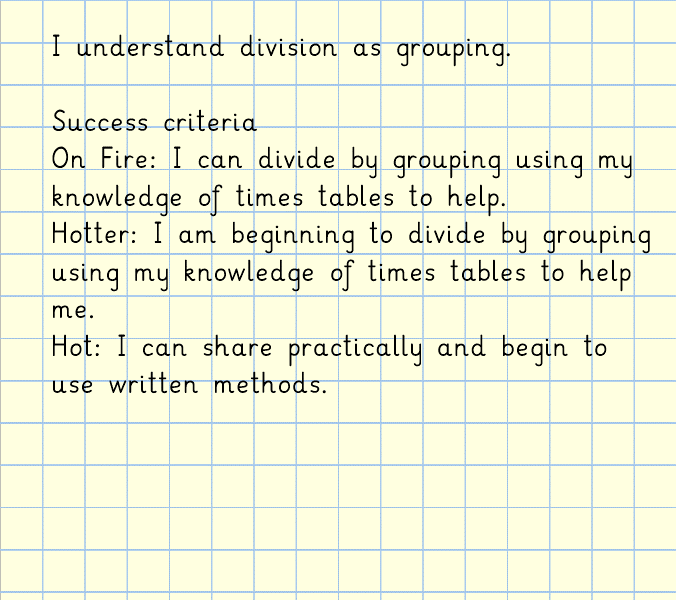 Day 2
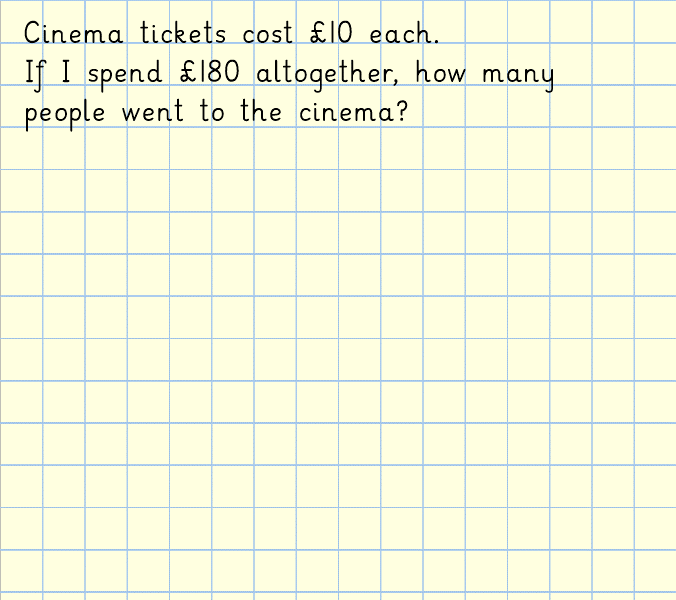 Day 2
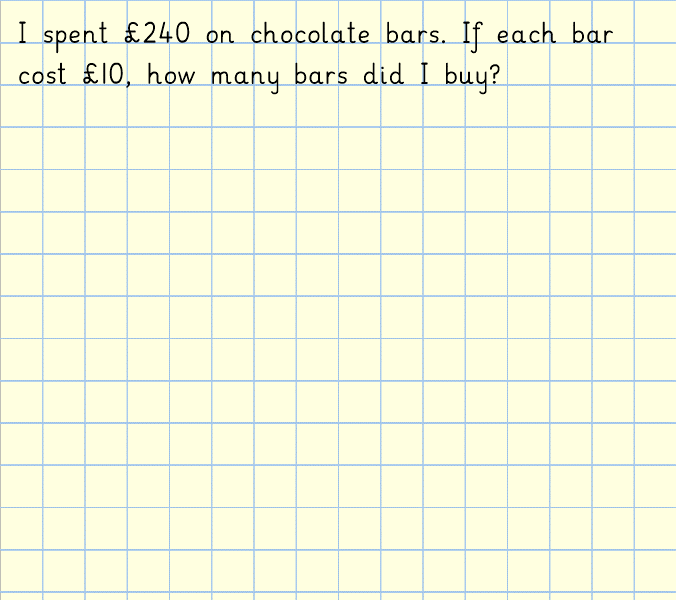 Day 2
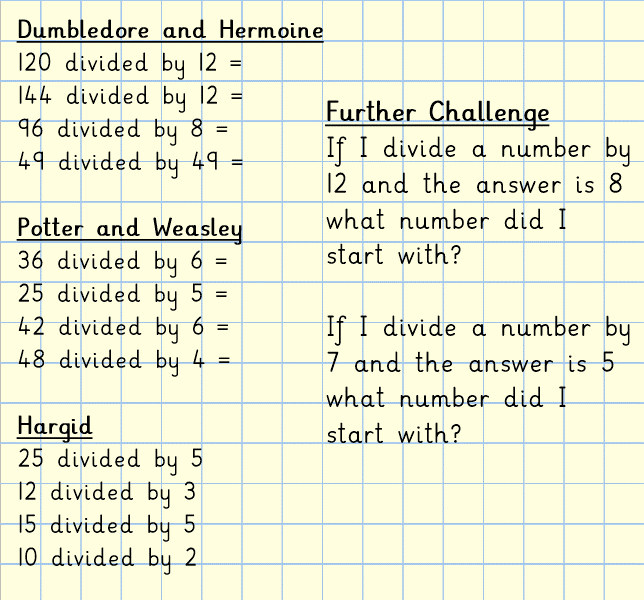 Day 2
Day 3
Remember to sent your home learning to your teacher.
Miss Ackernley  3a@hortongrangeacademy.co.uk

Mrs Batool   3b@hortongrangeacademy.co.uk

Miss Croot   3c@hortongrangeacademy.co.uk
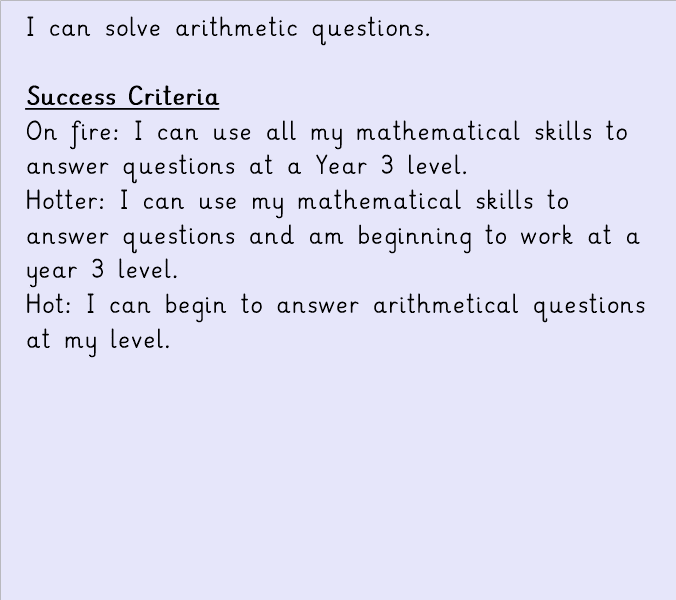 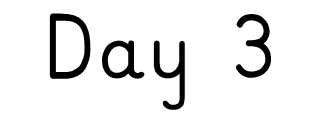 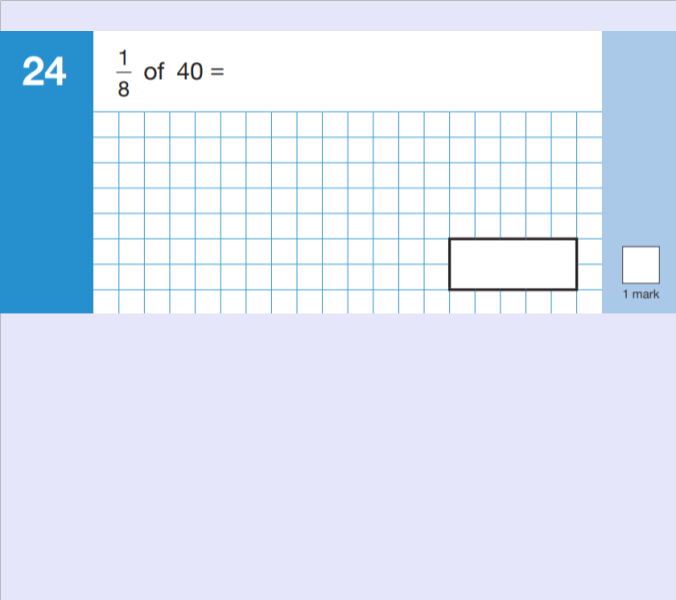 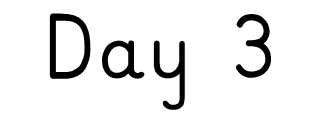 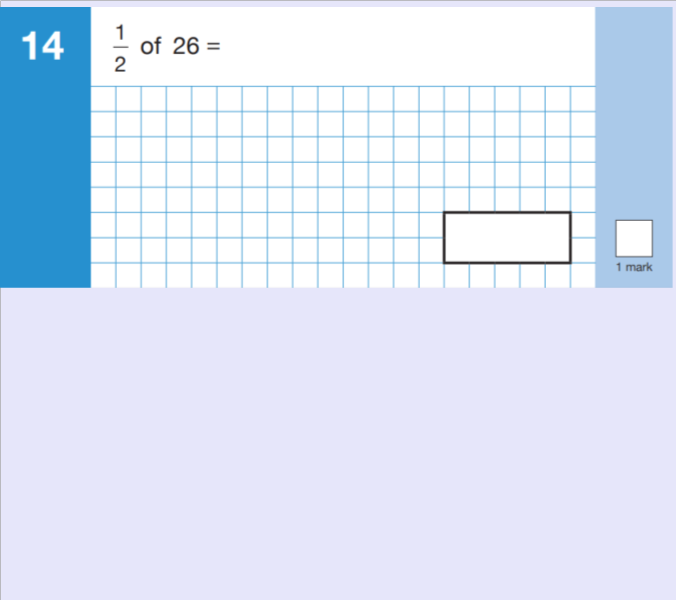 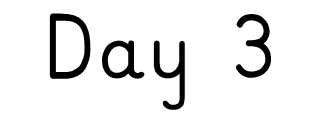 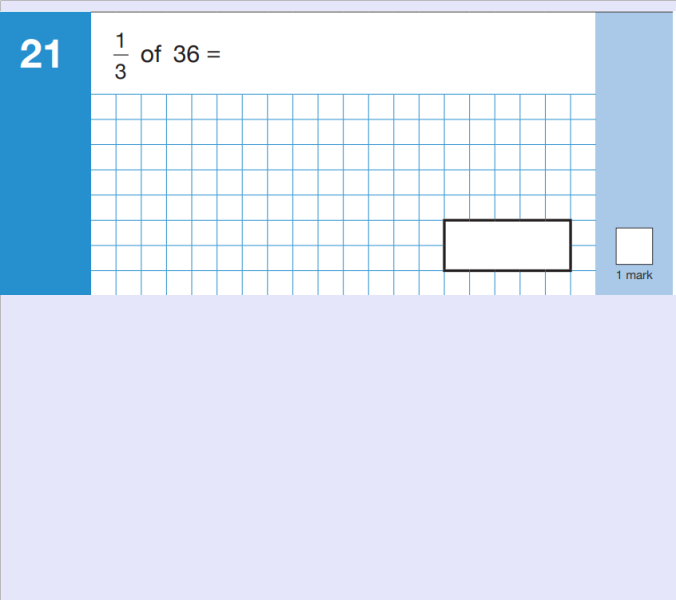 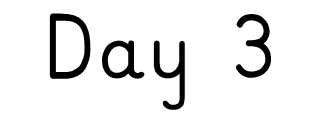 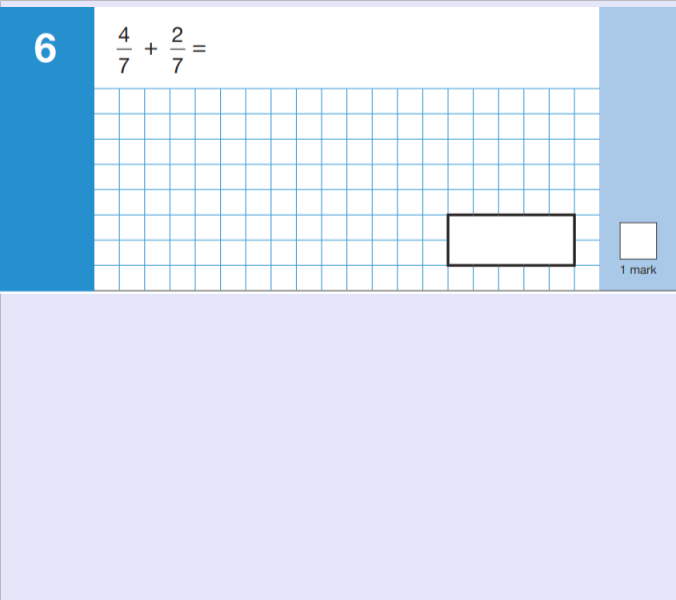 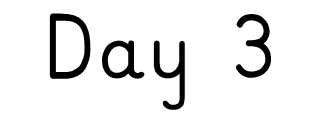 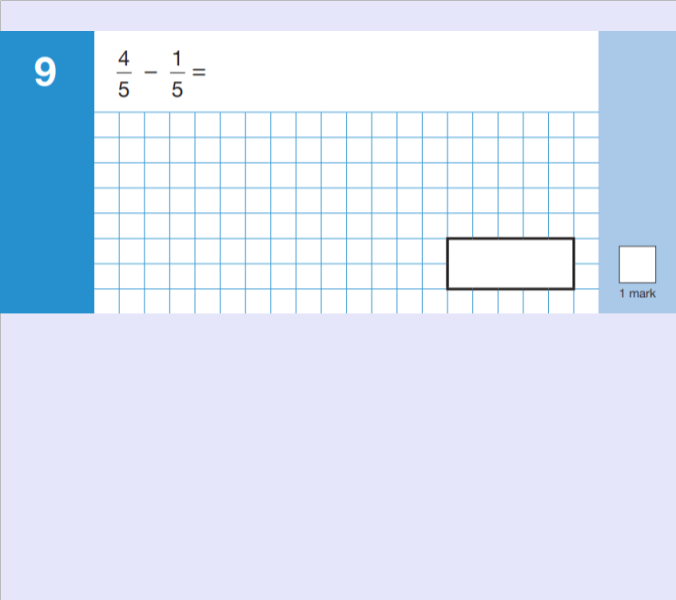 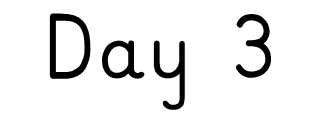 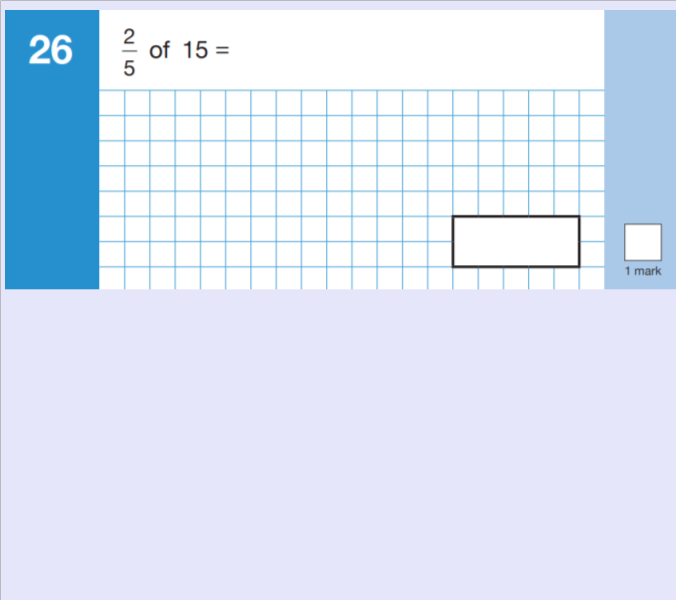 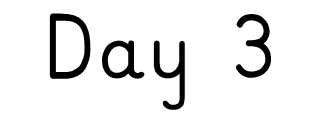 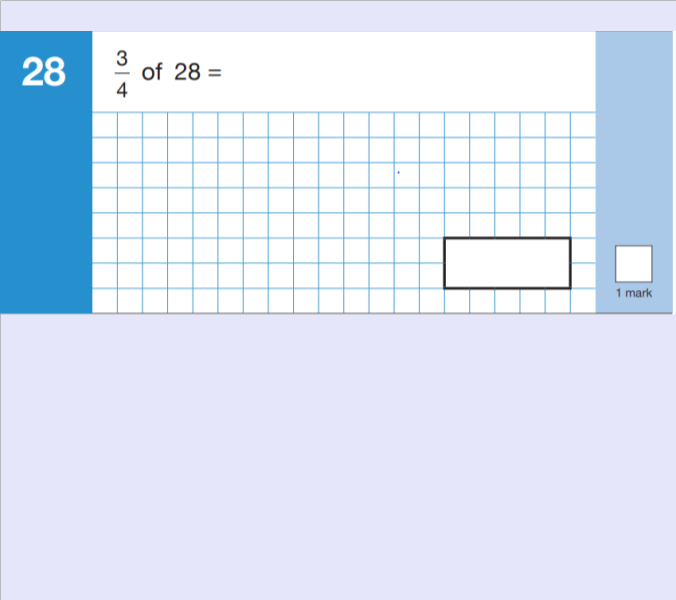 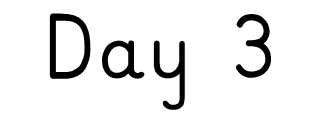 Day 4
Remember to sent your home learning to your teacher.
Miss Ackernley  3a@hortongrangeacademy.co.uk

Mrs Batool   3b@hortongrangeacademy.co.uk

Miss Croot   3c@hortongrangeacademy.co.uk
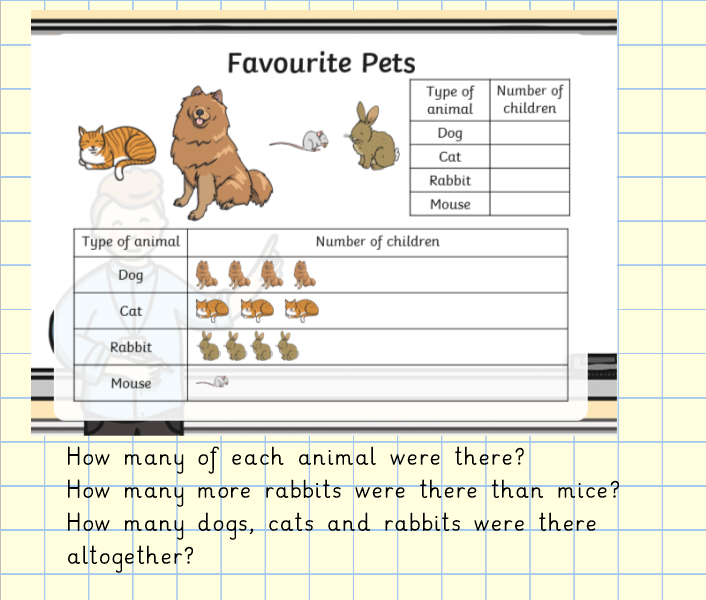 Day 4
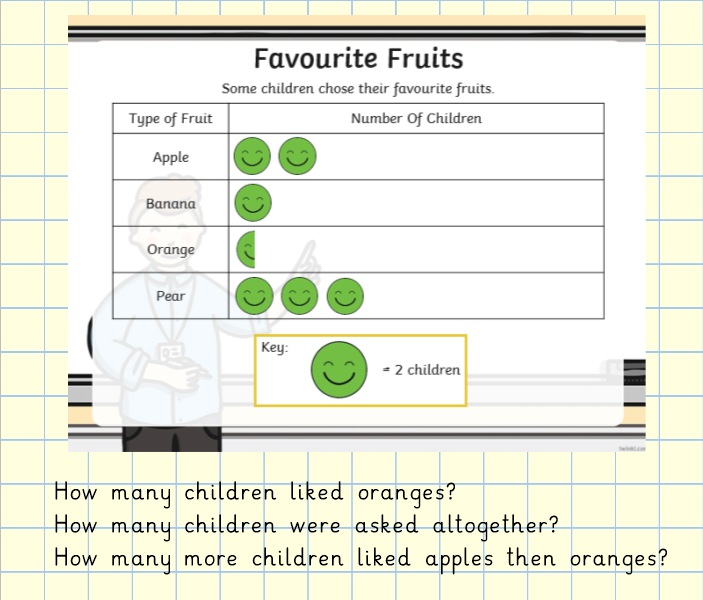 Day 4
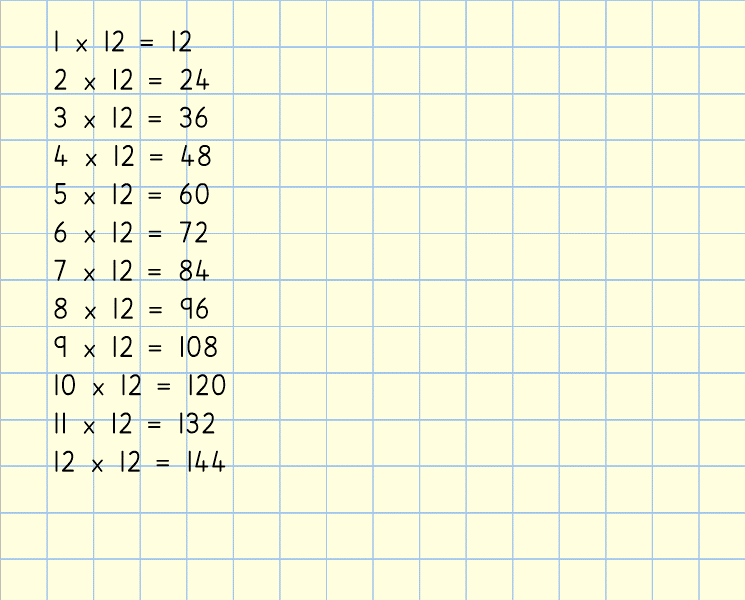 Day 4
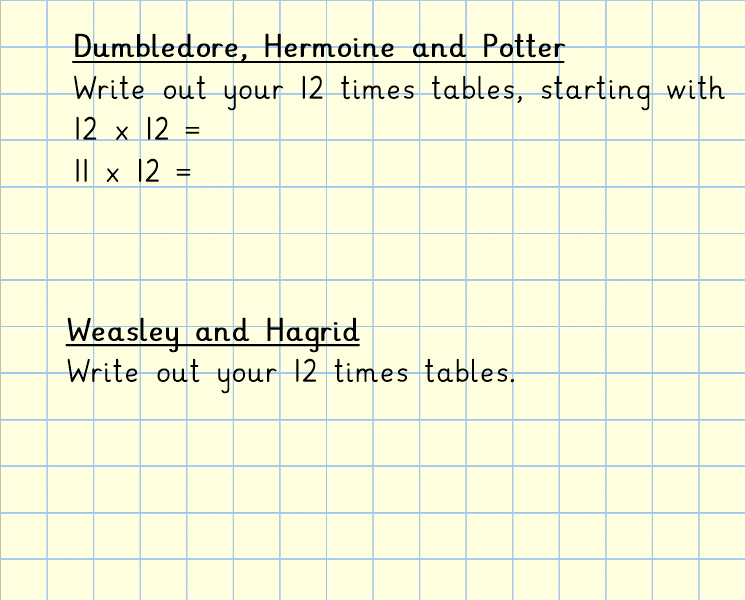 Day 4
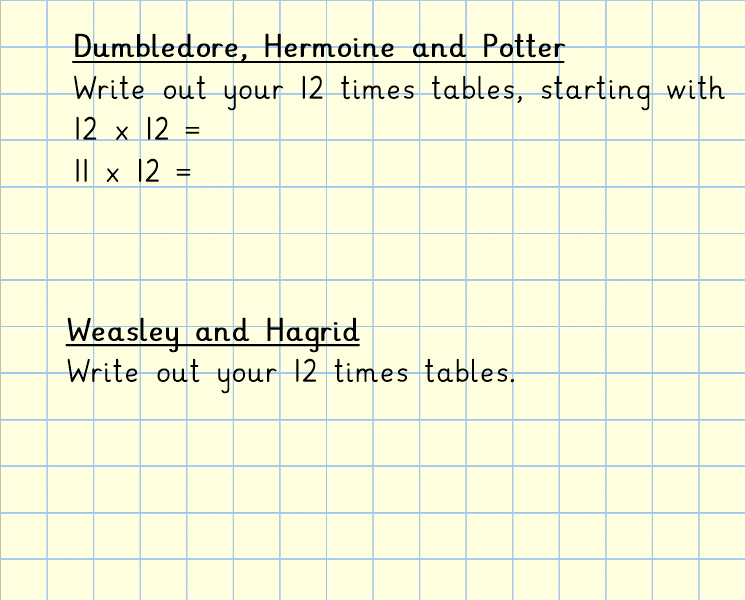 Day 4
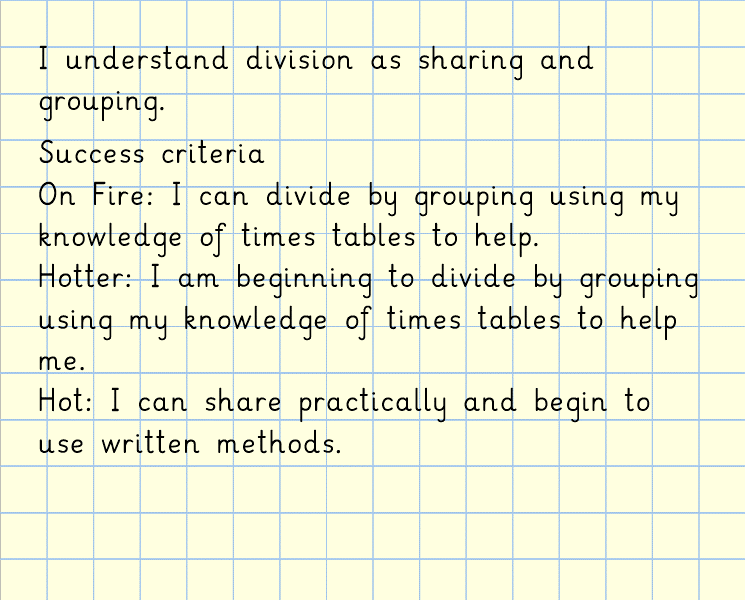 Day 4
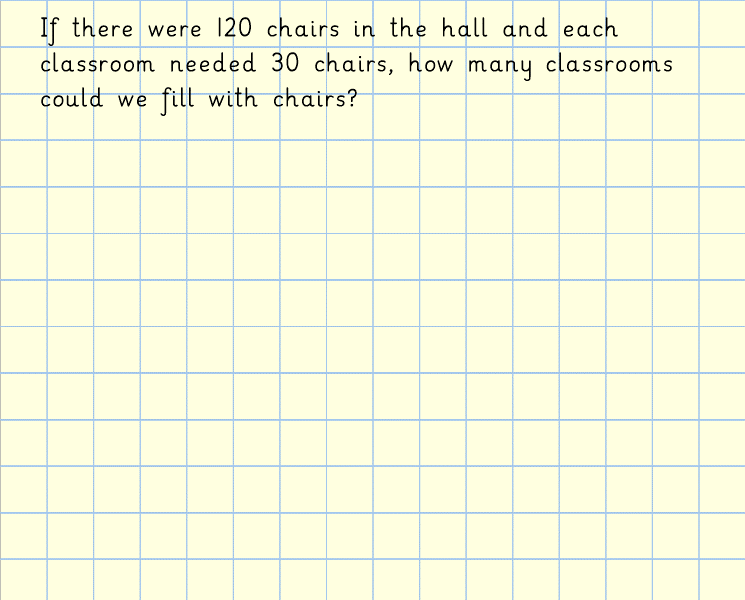 Day 4
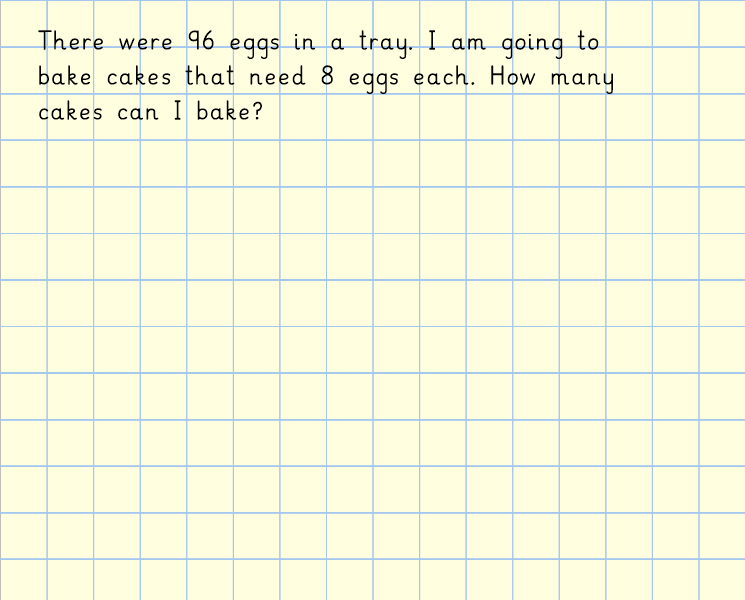 Day 4
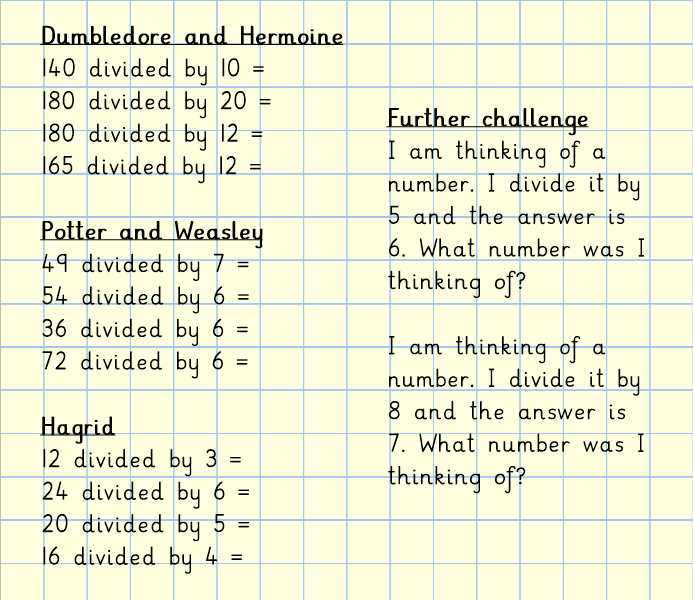 Day 4
Day 5
Remember to sent your home learning to your teacher.
Miss Ackernley  3a@hortongrangeacademy.co.uk

Mrs Batool   3b@hortongrangeacademy.co.uk

Miss Croot   3c@hortongrangeacademy.co.uk
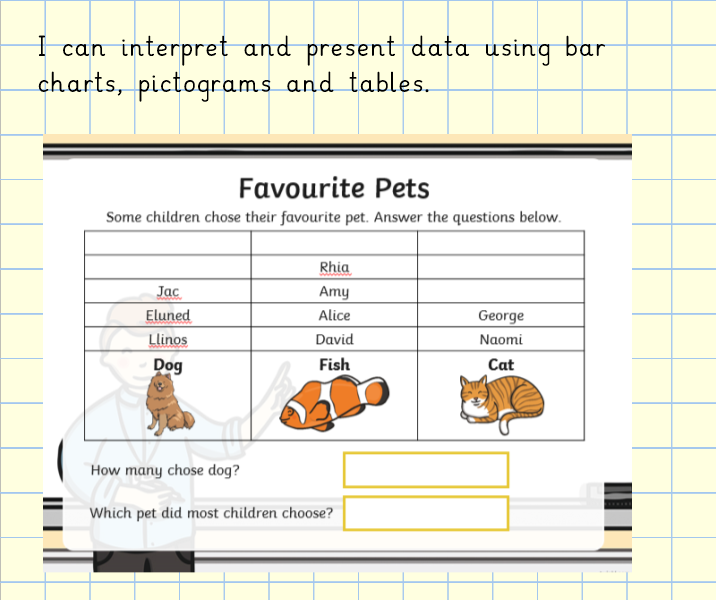 Day 5
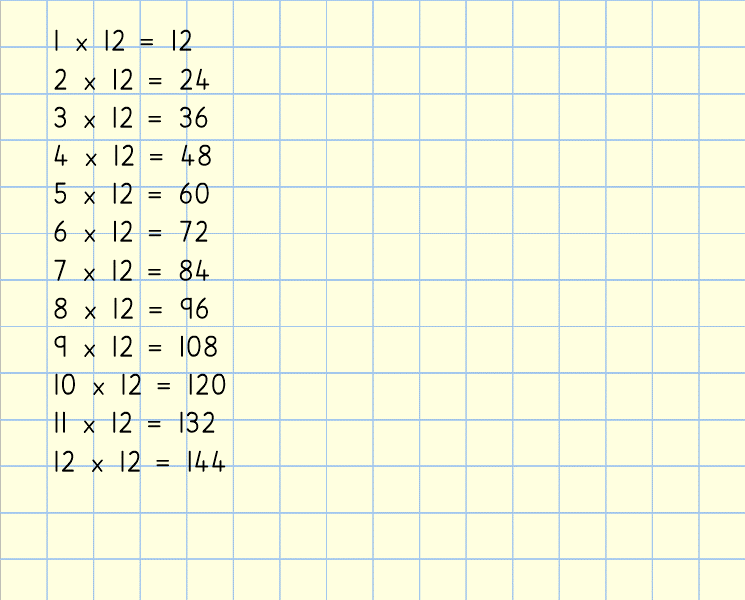 Day 5
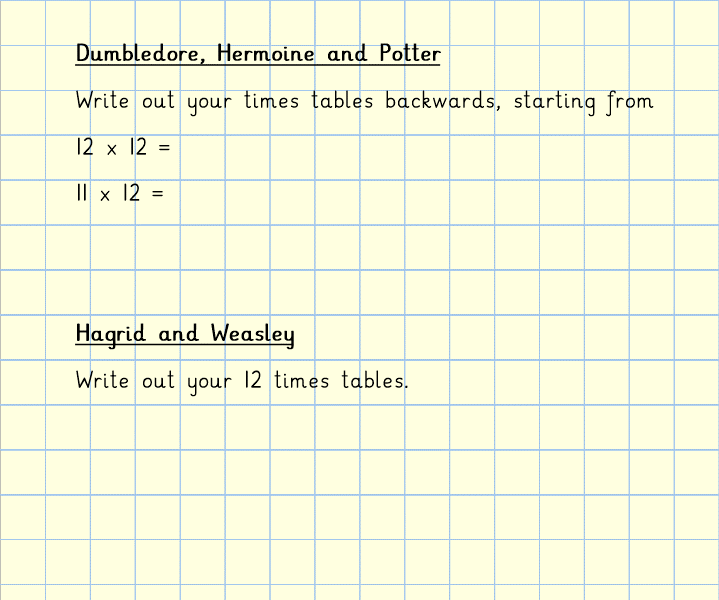 Day 5
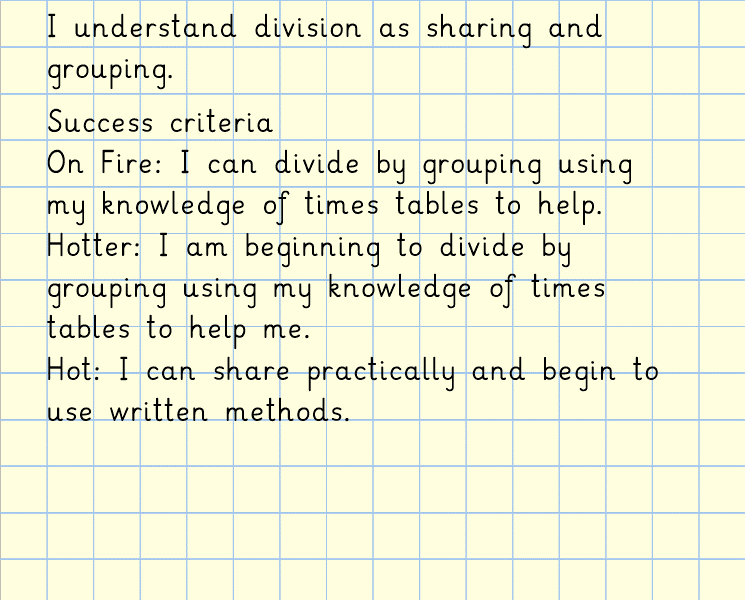 Day 5
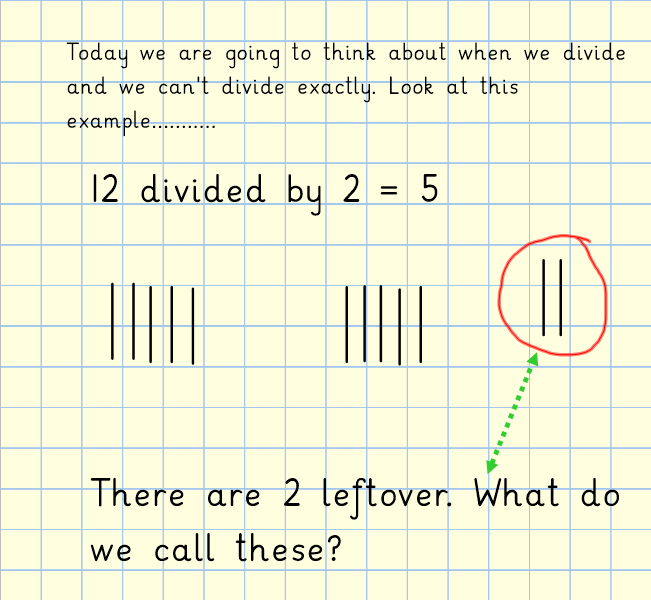 Day 5
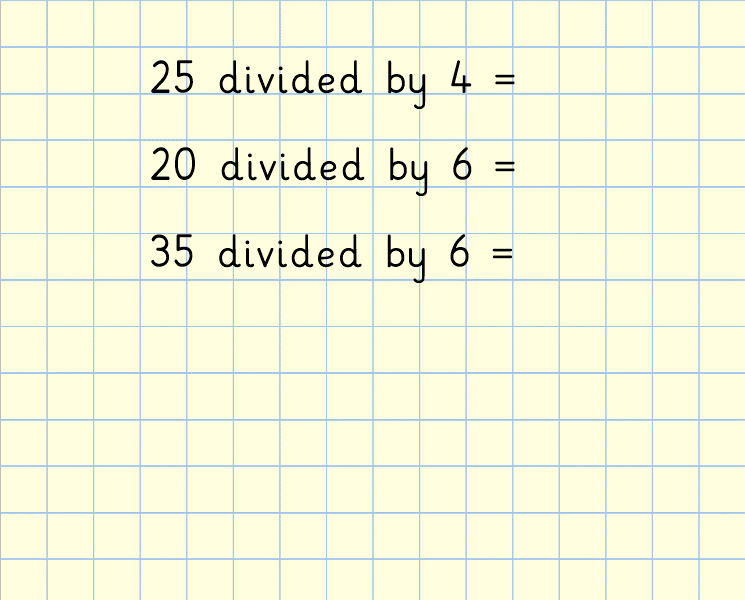 Day 5
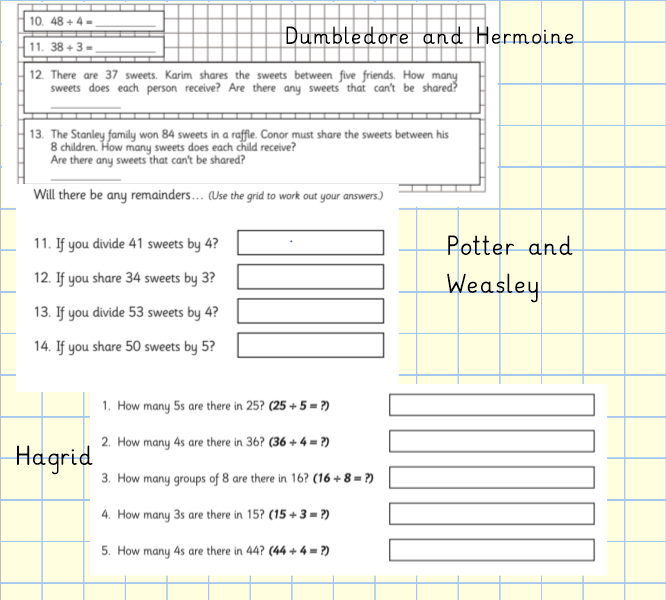 Day 5
Day 5